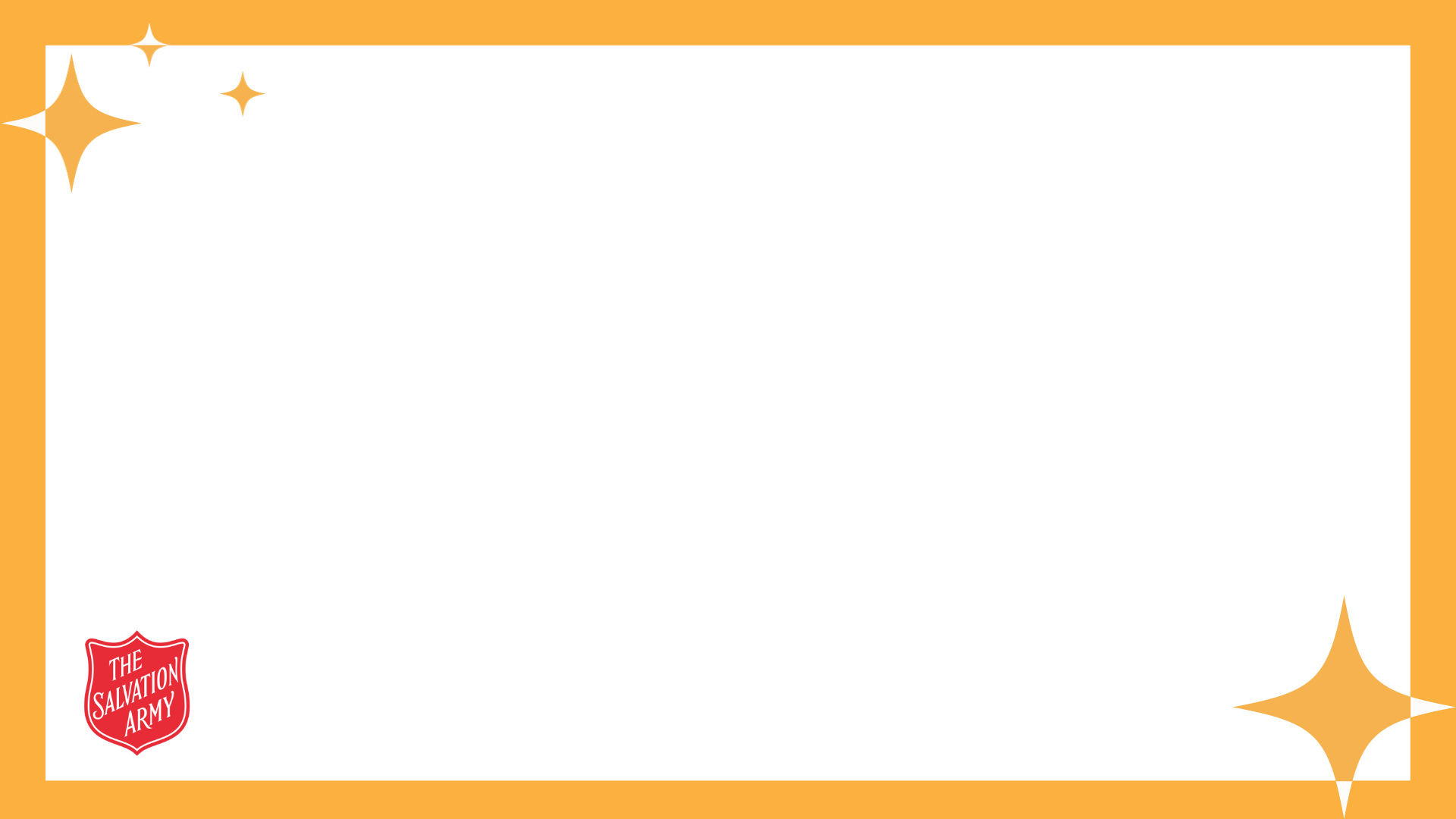 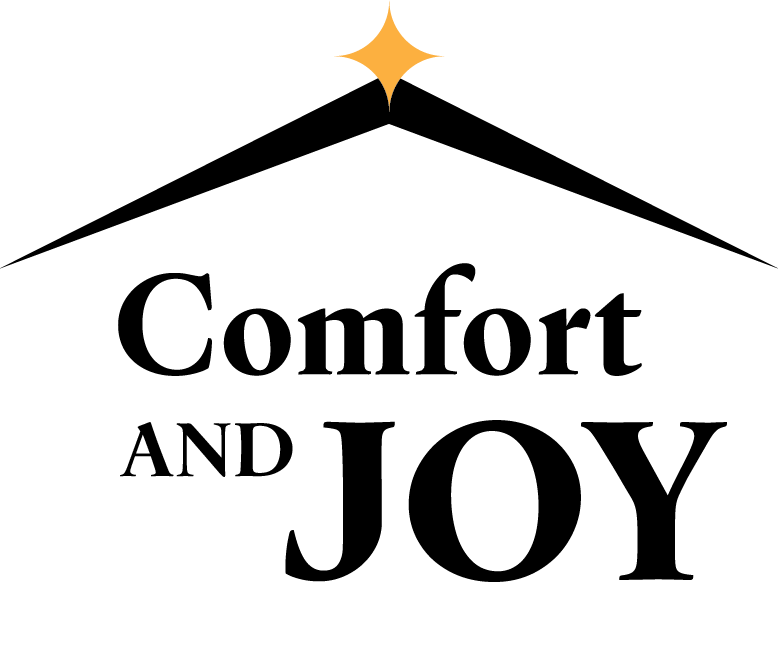 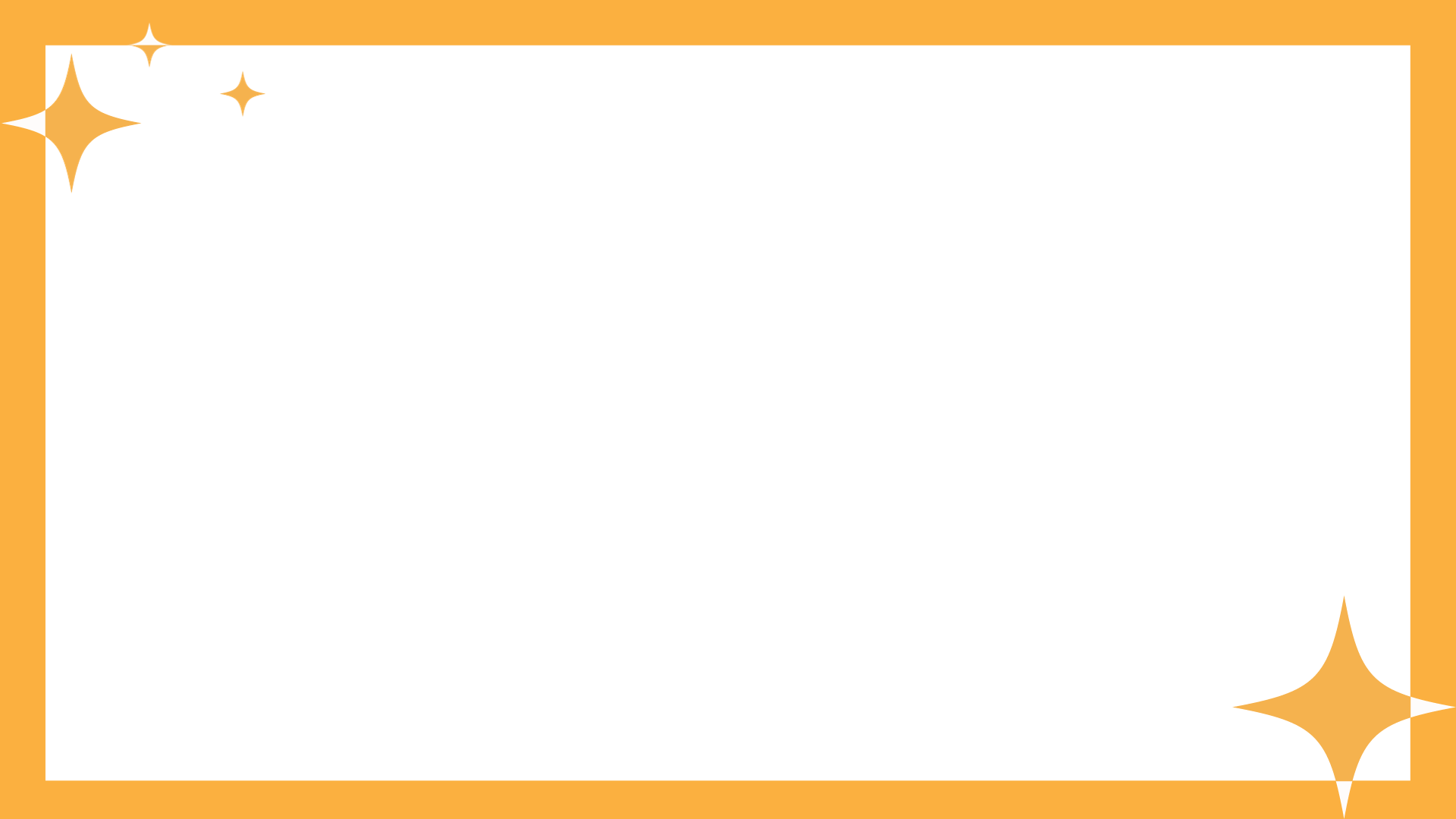 Add a heading
Add a subheading
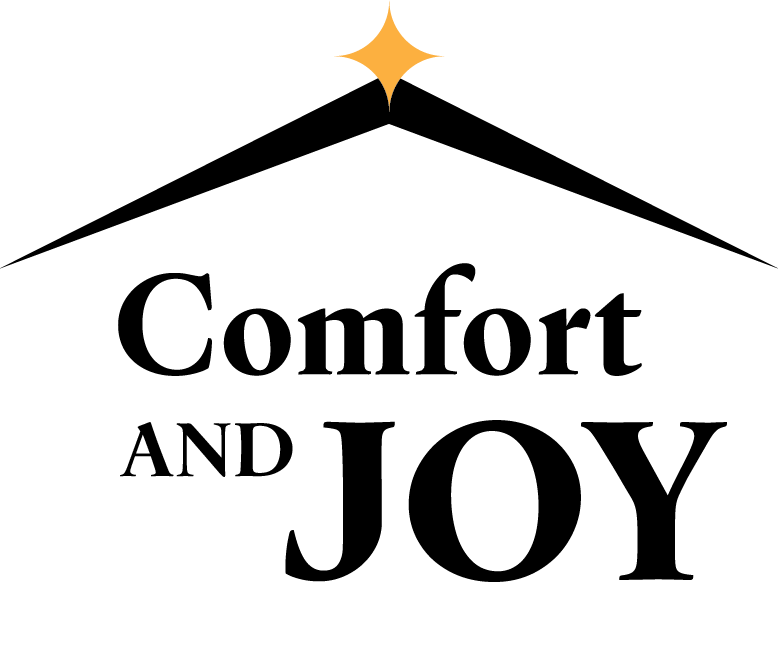